Pujian Kepada Allah S.W.T.
الْحَمْدُ لِلَّهِ
Segala puji-pujian hanya bagi Allah S.W.T.
Syahadah
أَشْهَدُ أَنْ لَا اِلَهَ إِلَّا اللهُ وَحْدَهُ لَا شَرِيكَ لَهُ،
 وَأَشْهَدُ أَنَّ نَبِيَّنَا مُحَمَّدًا عَبْدُهُ وَرَسُولُهُ،
Dan aku bersaksi  bahawa sesungguhnya tiada tuhan melainkan Allah, Yang Maha Esa, tiada sekutu baginya

Dan juga aku bersaksi bahawa Nabi kami Muhammad SAW hamba-Nya dan rasul-Nya
Selawat Ke Atas Nabi Muhammad S.A.W
اَللَّهُمَّ صَلِّ وَسَلِّمْ عَلَى نَبِيِّنَا مُحَمَّدٍ وَعَلَى آلِهِ وَأَصْحَابِهِ وَالتَّابِعِينَ لَهُمْ بِإِحْسَانٍ إِلَى يَوْمِ الدِّيْنِ
Ya Allah, cucurilah rahmat dan kesejahteraan ke atas Nabi kami Muhammad SAW, dan ke atas keluarganya, para sahabatnya dan orang yang mengikuti mereka dengan baik hingga ke hari Kiamat
Pesanan Takwa
أُوْصِيْكُمْ وَإِيَّايَ بِتَقْوَى اللهِ وَطَاعَتِهِ
 لَعَلَّكُمْ تُفْلِحُوْنَ
Saya berpesan kepada diri saya dan sidang jemaah sekalian untuk bersungguh-sungguh meningkatkan ketakwaan kepada Allah SWT, iaitu dengan melaksanakan perintah Allah dan meninggalkan segala larangan-Nya. Sesungguhnya takwa adalah bekalan yang terbaik untuk kebahagiaan hidup kita sama ada di dunia mahupun di akhirat
Tajuk Khutbah Hari Ini :
17 Disember 2021
Bersamaan
12 Jamadil Awal 1443
MEMELIHARA KESUCIAN AL-QURAN TANGGUNGJAWAB BERSAMA
AL-QURAN
Definisi :
Al-Quran ialah kalam Allah yang diturunkan kepada Nabi kita Muhammad SAW dalam bahasa Arab, menerusi perantaraan Jibril AS, disampaikan kepada kita secara mutawatir, dimulai dengan surah al-Fatihah, diakhiri dengan surah al-Nas dan membacanya dikira suatu ibadat.
Hikmah Penurunannya :
Allah SWT menurunkan al-Quran untuk menjadi panduan hidup manusia. Kitab al-Quran juga menerangkan kebesaran Allah SWT, mengandungi perundangan kehidupan dan merupakan mukjizat sepanjang zaman. Sesungguhnya penurunan al-Quran adalah anugerah Allah SWT kepada kita dan semestinya kita perlu bersyukur ke hadrat-Nya
Penulisan Al-Quran
Ketelitian menulis nas al-Quran dengan tepat sudah bermula sejak zaman Baginda lagi
Zaid Ibn Thabit RA merupakan salah seorang penulis wahyu pada zaman Baginda
Hadis Nabi Muhammad SAW
Dalam satu riwayat disebutkan bahawa 
Zaid Ibn Thabit berkata :

 Aku pernah menulis wahyu di sisi Rasulullah SAW dan Baginda membaca kepadaku. Apabila aku selesai menulis, Baginda bersabda: “Bacalah kepadaku apa yang engkau tulis.” Lalu aku membacanya. Jika terdapat kesalahan atau kalimah yang tidak ditulis, Baginda akan memperbetulkan. Kemudian aku bawa wahyu tersebut keluar untuk dibaca kepada manusia.                           
                                                                             
					        (Hadith riwayat Tabarani)
Sejarah Pengumpulan Al-Quran
Pengumpulan al-Quran kali pertama berlaku pada zaman Abu Bakr al-Siddiq RA iaitu selepas peperangan al-Yamamah menentang golongan murtad
Dalam peperangan al-Yamamah, ramai penghafaz al-Quran gugur syahid
Umar Ibn al-Kahttab RA mencadangkan kepada Abu Bakr al-Siddiq RA untuk mengumpulkan al-Quran. Setelah dipersetujui maka tugas mengumpul dan menulis al-Quran diberi kepada dua orang sahabat iaitu :
 Umar Ibn al-Khattab RA dan Zaid Ibn Thabit RA
Menurut Imam al-Sayuti
Zaid Ibn Thabit RA tidak akan menerima ayat al-Quran yang ditunjukkan kepadanya kecuali dibawakan dua orang saksi bahawa ayat tersebut pernah ditulis di hadapan Rasulullah SAW dan bukan ditulis sekadar ingatan semata-mata.
Penjagaan Al-Quran di Malaysia
Di bawah pengawalan Kementerian Dalam Negeri (KDN) menerusi Jawatankuasa Penyemakan dan Penilaian Teks Al-Quran 
(Lajnah Tasheh Al-Quran)
Penjagaan Al-Quran di Malaysia
KDN di negeri-negeri akan menjalankan pemantauan berkala di premis-premis perniagaan, penaziran berjadual di syarikat penerbitan dan pencetakan serta pemeriksaan bersepadu berdasarkan aduan di mana-mana premis
Dengan adanya penguatkuasaan dan kawalan, mushaf yang tersebar di negara ini adalah terpelihara daripada kesalahan dan penyelewengan
Penjagaan Al-Quran di Malaysia
Tanggungjawab memelihara ketepatan cetakan mushaf al-Quran di Malaysia memerlukan kerjasama daripada semua pihak
Orang ramai hendaklah memastikan setiap mushaf mempunyai cop kelulusan KDN dan pelekat hologram KDN. Jika didapati sebaliknya, maka bolehlah mengemukakan aduan ke pihak KDN negeri bagi tujuan mengambil tindakan yang sewajarnya.
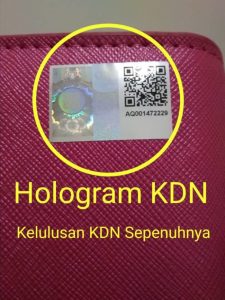 Saranan
Menghantar mushaf-mushaf yang lama kepada Jabatan Hal Ehwal Agama Terengganu agar dapat dilupuskan dengan cara yang terhormat dan terpelihara. Orang ramai tidak digalakkan untuk melupuskan al-Quran secara persendirian demi menjamin kesucian al-Quran.
بَارَكَ اللهُ لِي وَلَكُمْ فِي الْقُرْآنِ الْعَظِيْمِ.
 وَنَفَعَنِي وَاِيِّاكُمْ بِمَا فِيْهِ مِنَ الآيَاتِ وَالذِّكْرِ الْحَكِيْمِ.
وَتَقَبَّلَ الله مِنِّي وَمِنْكُمْ تِلاوَتَهُ اِنَّهُ هُوَ السَّمِيْعُ الْعَلِيْمُ.
أقُوْلُ قَوْلِي هَذا وَأَسْتَغْفِرُ اللهَ الْعَظِيْمَ لِيْ وَلَكُمْ
 وَلِسَائِرِ الْمُسْلِمِيْنَ وَالْمُسْلِمَاتِ وَالْمُؤْمِنِيْنَ وَالْمُؤْمِنَاتِ
 فَاسْتَغْفِرُوْهُ إنَّهُ هُوَ الْغَفُوْرُ الرَّحِيْمُ.
Doa Antara Dua Khutbah
آمِينَ ، يَا مُوَفِّقَ الطَّائِعِينَ
وَفِّقنَا لِطَاعَتِكَ أَجمَعِينَ
وَتُب عَلَينَا وَعَلَى المُسلِمِينَ
وَاغفِر ذَنبَ مَن يَقُولُ: «أَستَغفِرُ اللهَ» العَظِيمَ
وَنَستَغفِرُ اللهَ
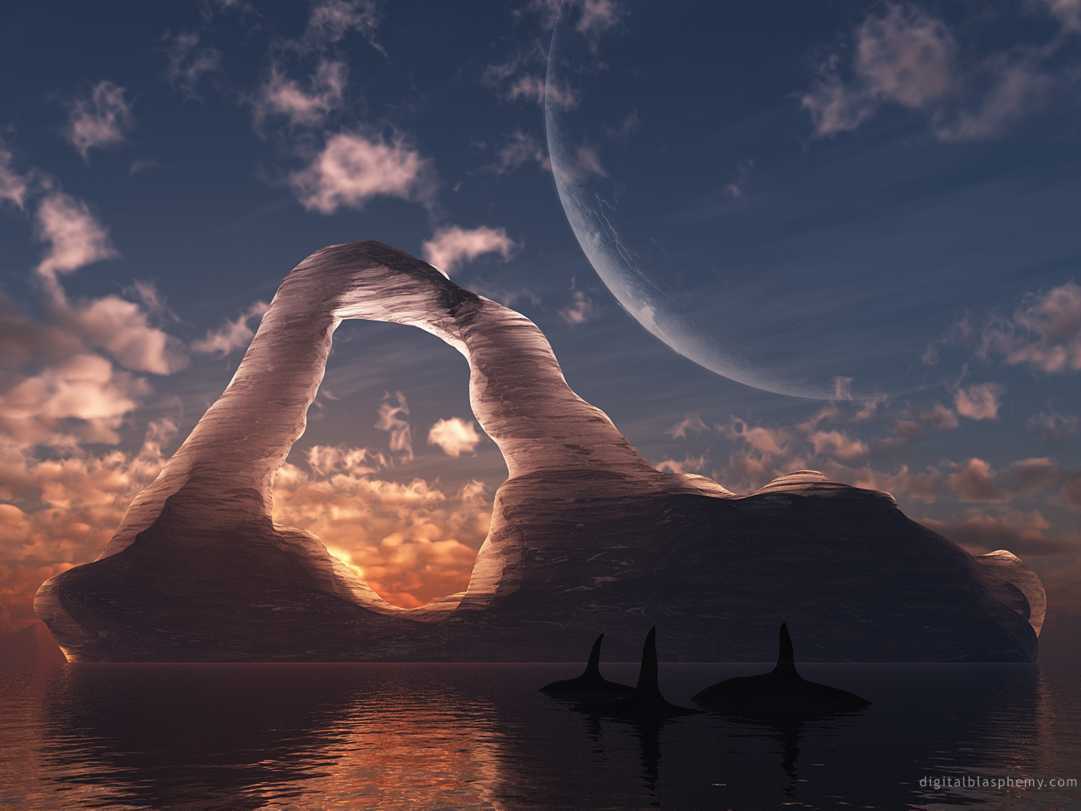 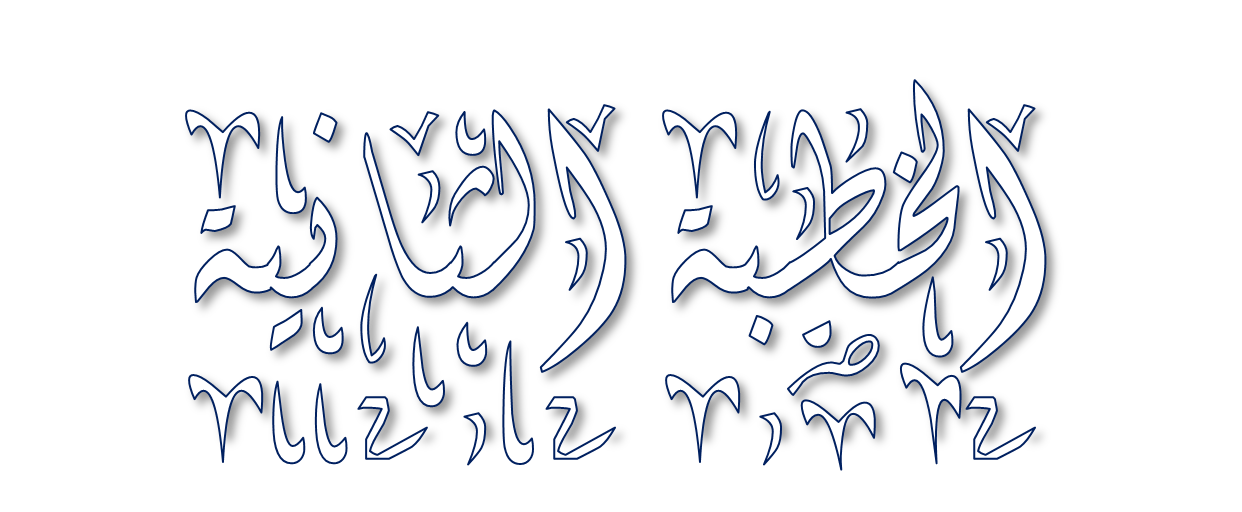 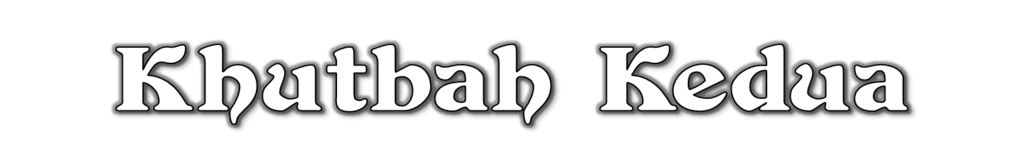 Pujian Kepada Allah S.W.T.
الْحَمْدُ لِلَّهِ
Segala puji-pujian hanya 
bagi Allah S.W.T.
Syahadah
وَأَشْهَدُ أَن لآ إِلَهَ إِلاَّ اللهُ وَحْدَهُ لاَ شَرِيْكَ لَهُ، وَأَشْهَدُ أَنَّ سَيِّدَنَا مُحَمَّدًا عَبْدُهُ وَرَسُوْلُهُ.
Dan aku bersaksi  bahawa sesungguhnya tiada tuhan melainkan Allah, Yang Maha Esa, tiada sekutu bagi-Nya, dan juga aku bersaksi bahawa junjungan kami (Nabi) Muhammad (S.A.W) hamba-Nya dan rasul-Nya.
Selawat Ke Atas 
Nabi Muhammad S.A.W
اللَّهُمَّ صَلِّ وَسَلِّمْ وَبَارِكْ عَلَى سَيِّدِنَا مُحَمَّدٍ، وَعَلَى آلِهِ وَأَصْحَابِهِ أَجْمَعِيْنَ
Ya Allah, cucurilah rahmat, kesejahteraan dan keberkatan ke atas junjungan kami (Nabi) Muhammad (S.A.W) dan ke atas keluarganya dan sekalian para sahabatnya.
Seruan Takwa
اتَّقُوا اللَّهَ فَقَدْ فَازَ الْمُتَّقُوْنَ
Bertakwalah kepada Allah dengan sebenar-benarnya, sesungguhnya berjayalah orang-orang yang bertaqwa.
Pesanan Sempena Berada Di Hujung Tahun 2021
Jangan lupa kepada satu rukun Islam yg penting iaitu kewajipan mengeluarkan zakat harta setelah cukup nisab dan syaratnya.  Bersegeralah menunaikannya melalui pusat-pusat zakat yang diluluskan oleh MAIDAM ataupun kepada amil-amil bertauliah yang dilantik.
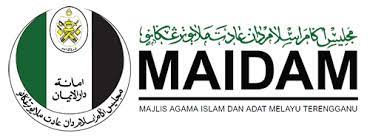 Seruan
Memperbanyakkan ucapan selawat dan salam kepada Rasulullah SAW
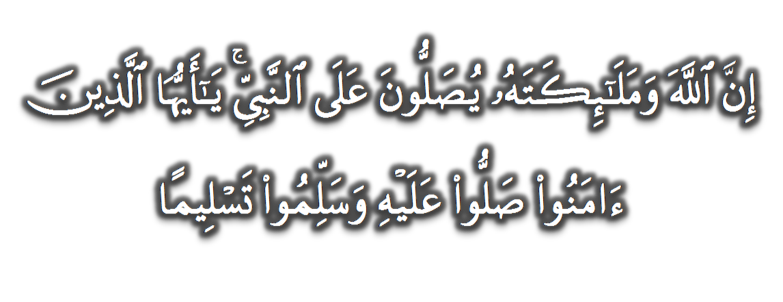 (Surah Al-Ahzab : Ayat 56)
“Sesungguhnya Allah Taala Dan Para MalaikatNya Sentiasa Berselawat Ke Atas Nabi (Muhammad).
Wahai Orang-orang Beriman! Berselawatlah Kamu 
Ke Atasnya Serta Ucapkanlah Salam Sejahtera Dengan Penghormatan Ke Atasnya Dengan Sepenuhnya”.
Selawat
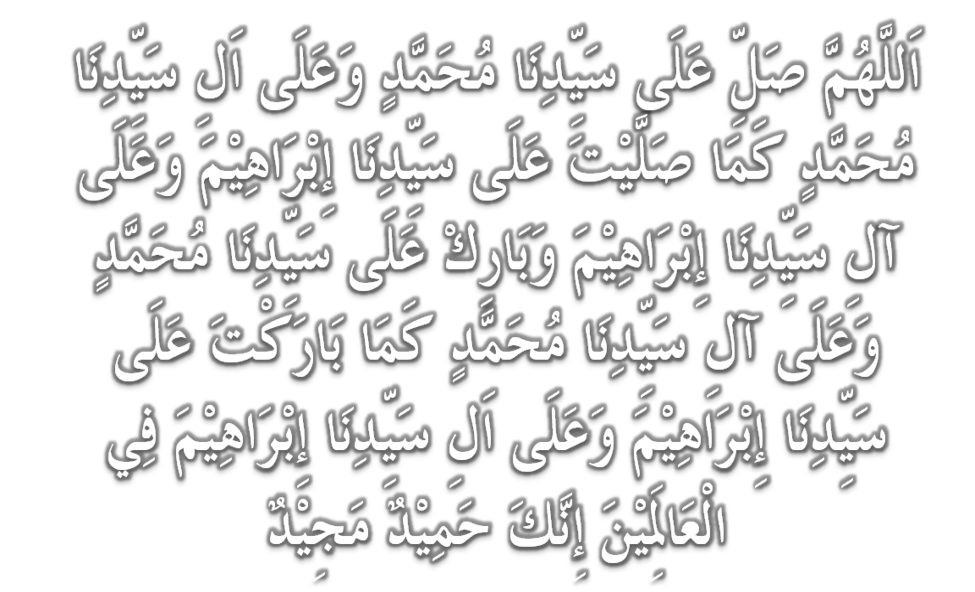 DOA
اللَّهُمَّ اغْفِرْ لِلْمُؤْمِنِيْنَ وَالْمُؤْمِنَاتِ، وَالمُسْلِمِيْنَ وَالْمُسْلِمَاتِ الأَحْيَاءِ مِنْهُمْ وَالأَمْوَات، 
إِنَّكَ سَمِيْعٌ قَرِيْبٌ مُجِيْبُ الدَّعَوَات.
اللَّهُمَّ ادْفَعْ عَنَّا الْبَلاءَ وَالْوَبَاءَ وَالْفَحْشَاءَ
 مَا لا يَصْرِفُهُ غَيْرُكَ
DOA
اللَّهُمَّ إِنَّا نَعُوذُ بِكَ مِنَ البَرَصِ وَالْجُنُونِ وَالْجُذَامِ وَمِن سَيِّئِ الأَسْقَامِ. 

اللَّهُمَّ اشْفِ مَرْضَانَا وَارْحَمْ مَّوْتَانَا، وَالْطُفْ بِنَا فِيمَا نَزَلَ بِنَا
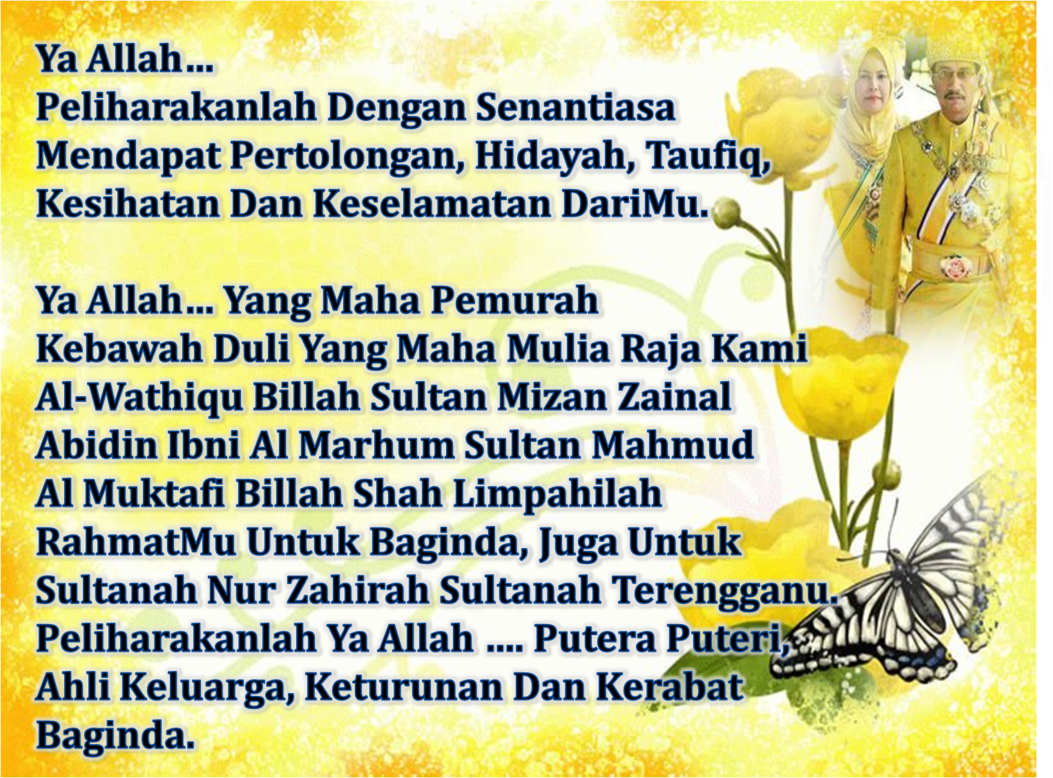 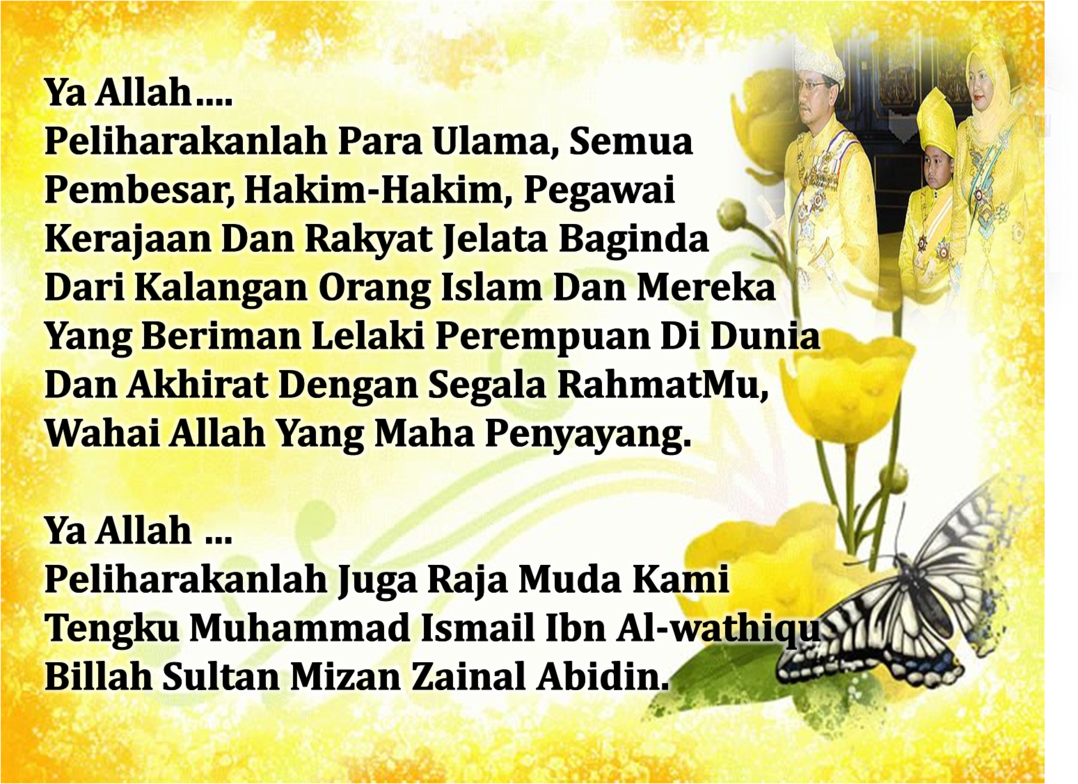 DOA …
Ya Allah selamatkan kami dan seluruh ummah Islam di mana jua mereka berada. Satukanlah persaudaraan dan perpaduan ummat Islam dengan ikatan yang erat dan kukuh. Mantapkanlah  iman kami dan teguhkanlah pegangan kami menurut ahli sunnah wal jamaah, peliharakanlah kami dari amalan dan pegangan aqidah yang menyeleweng. 

Ya Allah, bantu dan kasihilah kami dan seluruh ummat Islam dari kesusahan, wabak dan bala bencana. Lenyapkanlah wabak covid 19 dari bumiMu ini Ya Allah.. Ya Rahman.. Ya Rahim..
DOA PENUTUP…
رَبَّنَا آتِنَا فِي الدُّنْيَا حَسَنَةً وَفِي الآخِرَةِ حَسَنَةً 
 وَقِنَا عَذَابَ النَّارِ.
Kurniakanlah Kepada Kami Kebaikan Di Dunia Dan Kebaikan Di Akhirat Serta Hindarilah Kami Dari Seksaan Neraka


 وَصَلَّى اللهُ عَلىَ سَيِّدِنَا مُحَمَّدٍ وَعَلىَ آلِهِ وَصَحْبِهِ وَسَلَّمْ.
 وَالْحَمْدُ للهِ رَبِّ الْعَالَمِيْنَ.
عِبَادَ اللهِ!

اُذْكُرُوْا اللهَ الْعَظِيْمَ يَذْكُرْكُمْ، 

وَاشْكُرُوْهُ عَلَى نِعَمِهِ يَزِدْكُمْ،


وَلَذِكْرُ اللهِ أَكْبَرُ، وَاللهُ يَعْلَمُ مَا تَصْنَعُوْنَ
قُوْمُوْا إِلَى صَلاتِكُمْ،

 يَرْحَمْكُمُ الله.